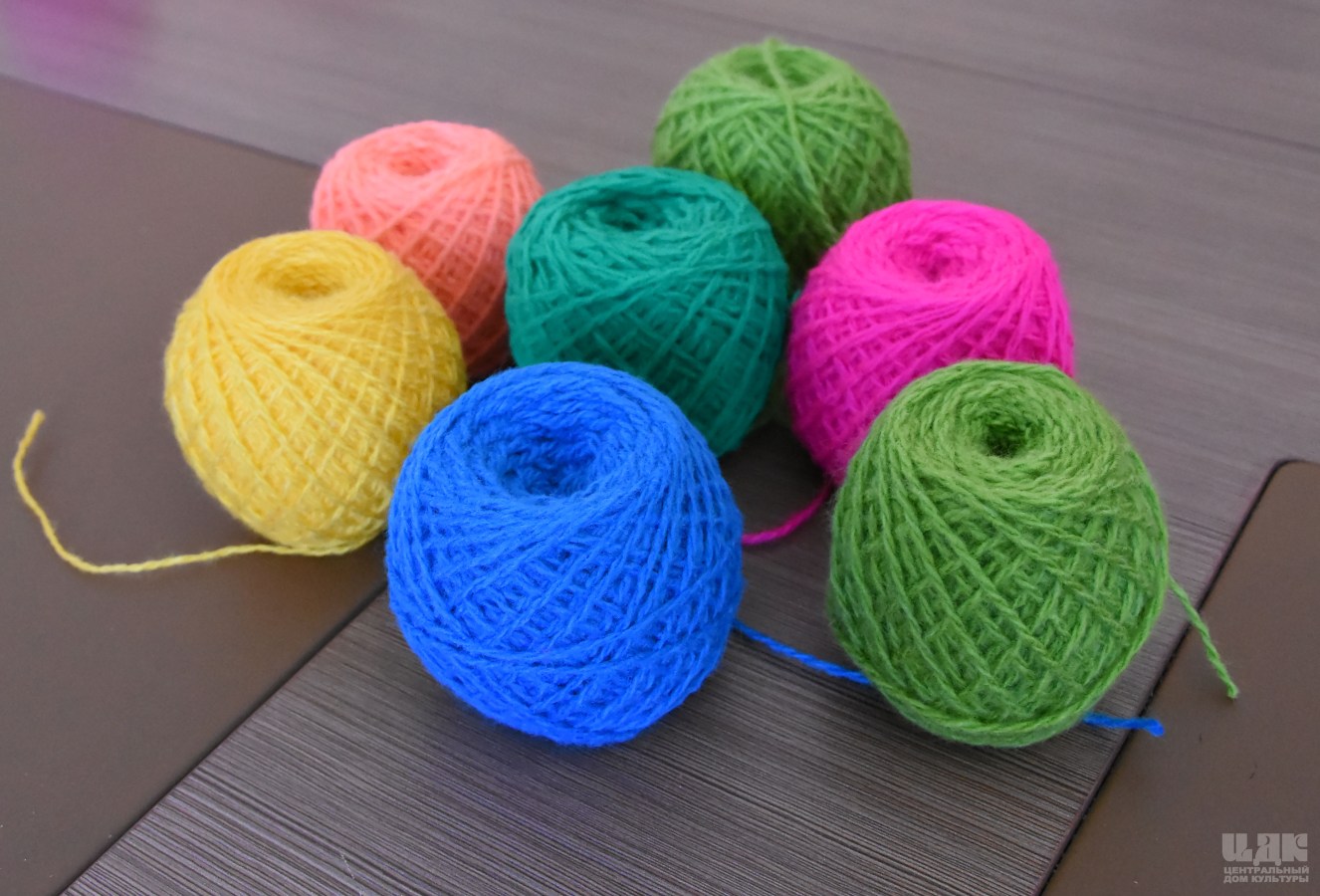 Дидактическая игра
«Вязаный конструктор»»
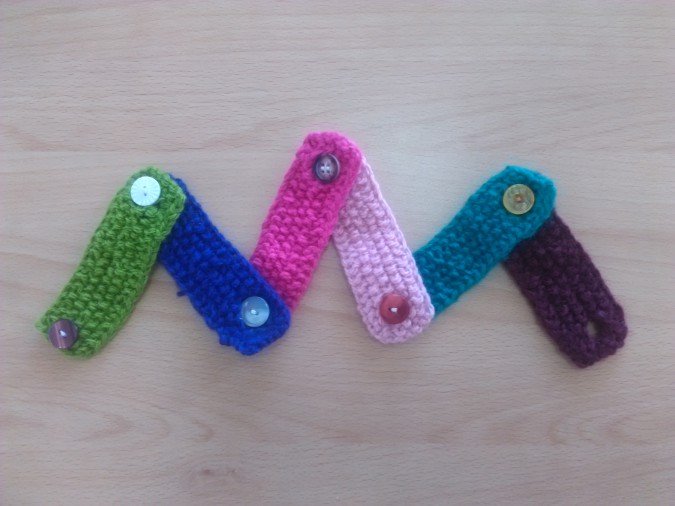 «Вязаный конструктор» доставляет детям множество положительных эмоций, раскрывает возможность использования хорошо






 знакомых им предметов, удивляет своей непредсказуемостью.
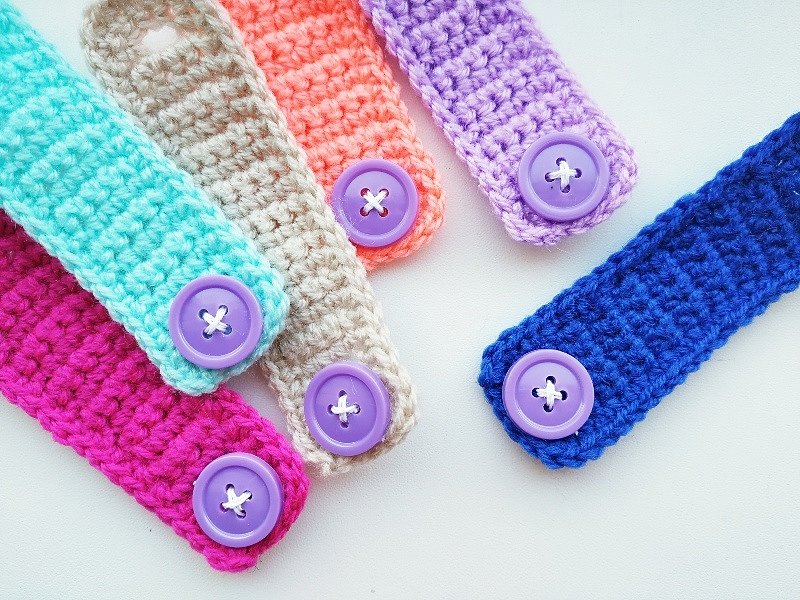 Цель:
-изучение и закрепление цветов и их оттенков;
-развитие мелкой моторики рук, чувствительность пальцев для восприятия формы, шероховатости,




 твёрдости и мягкости предметов
-развитие логического мышления, воображения, фантазии и творчества;
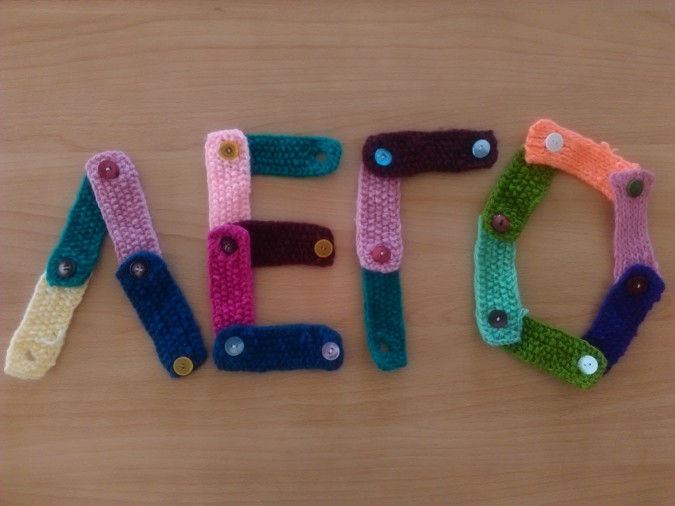 -знакомство с понятиями «один», «много»,
«длинный», «короткий»;
-формирование умения создавать различные объемные и плоскостные модели;
-совершенствование навыков количественного и порядкового счета;
-уточнение знаний о геометрических фигурах.
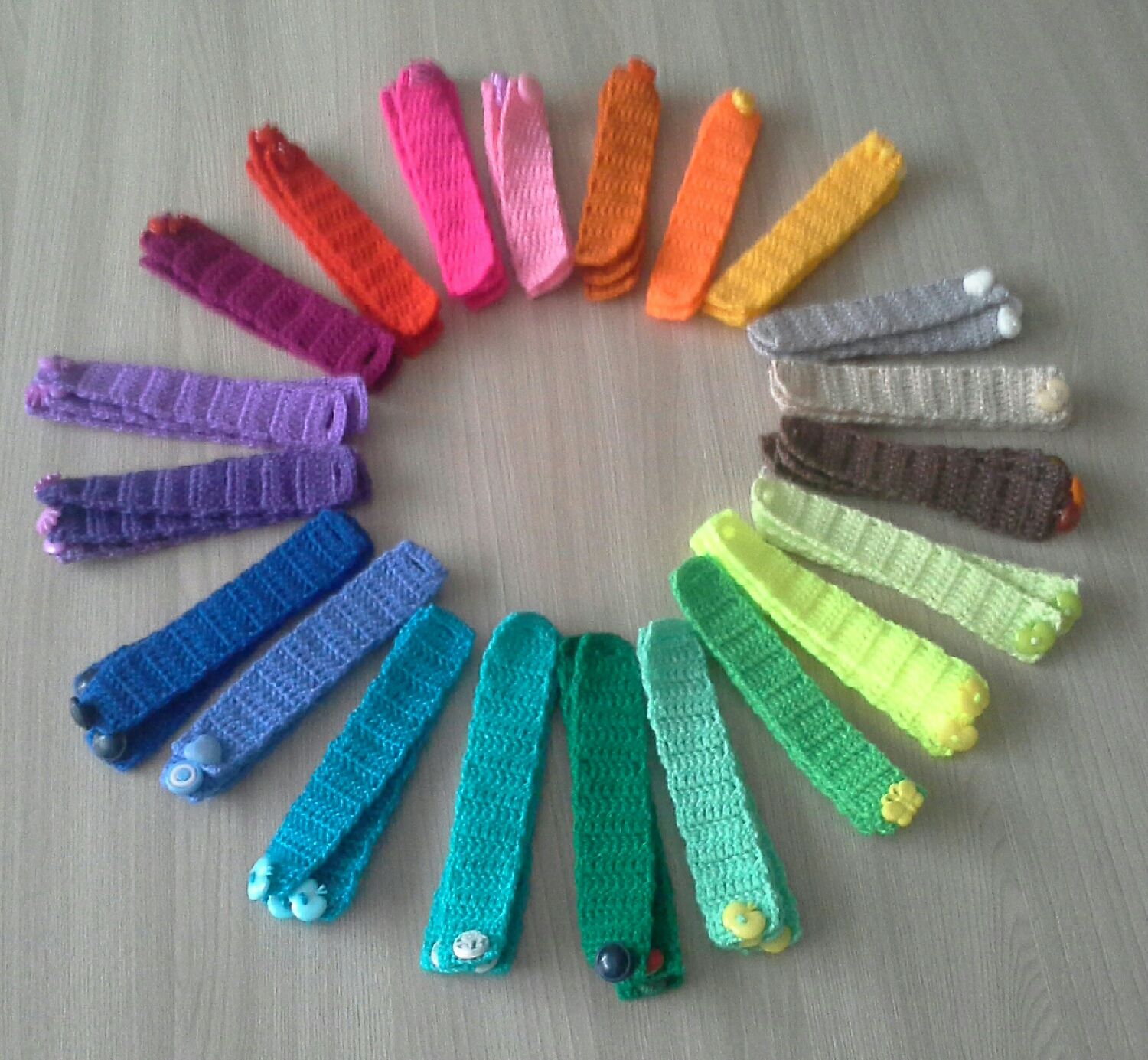 Конструктор состоит из  разноцветных вязаных полосок: с одной стороны - петелька, с другой – пуговица.
        Соединяя между собой детали, дети создают различные конструкции на плоскости самостоятельно или под руководством взрослого.
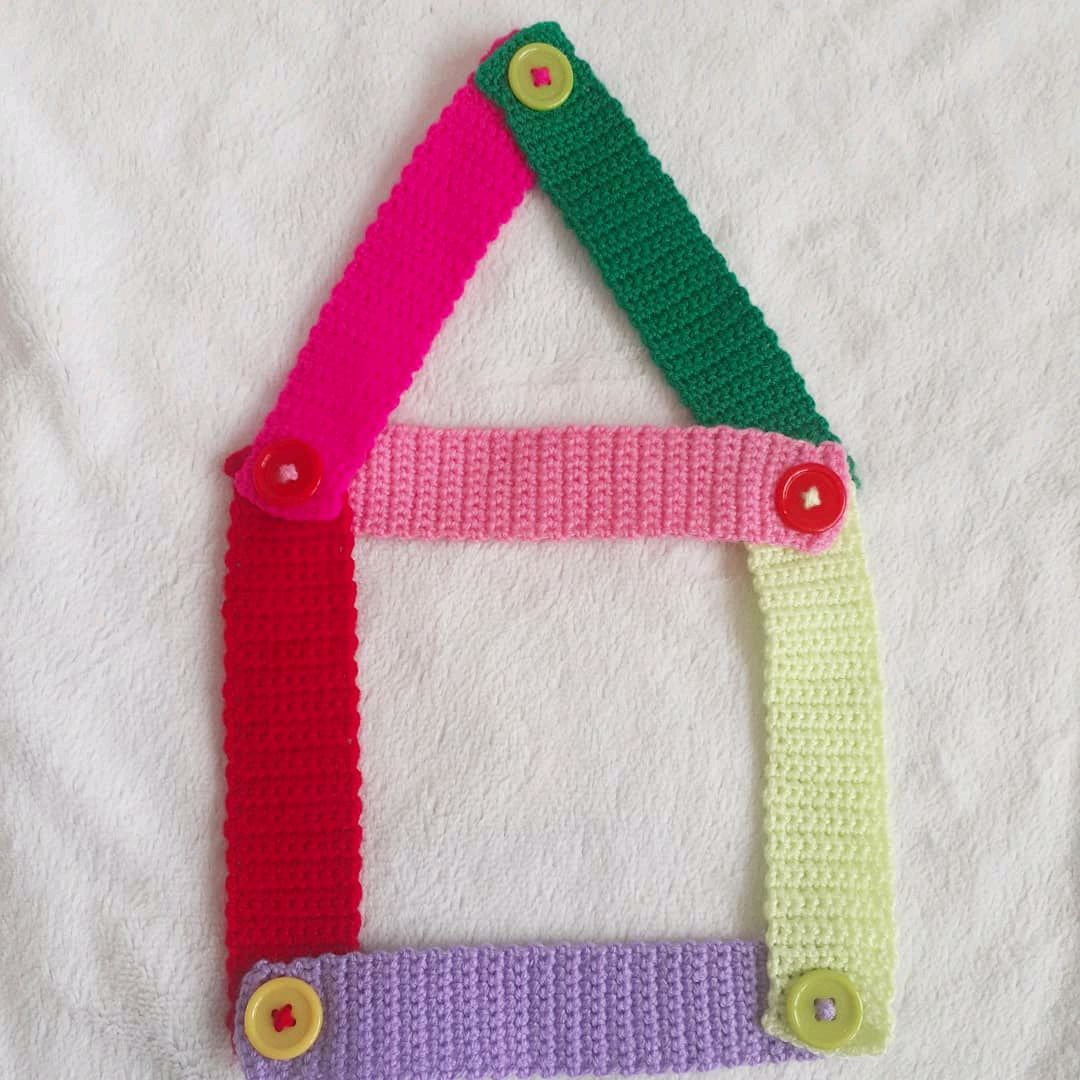 .
Работа с пособием может осуществляться с группой, подгруппой и индивидуально. В любой из образовательных областей.
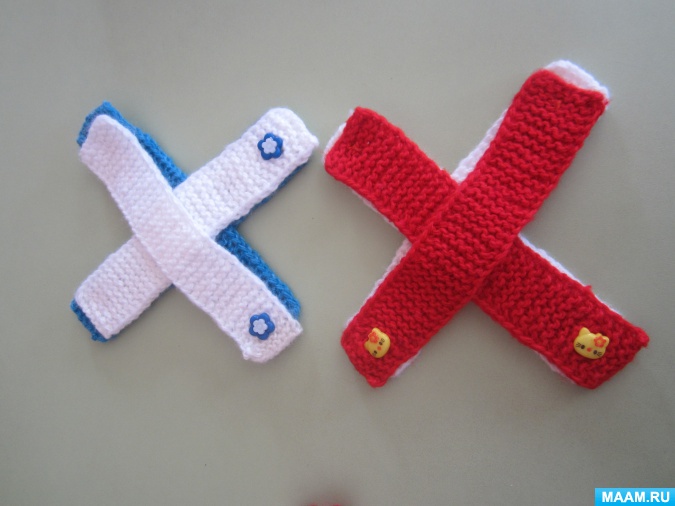 Игра может использоваться во всех возрастных группах.
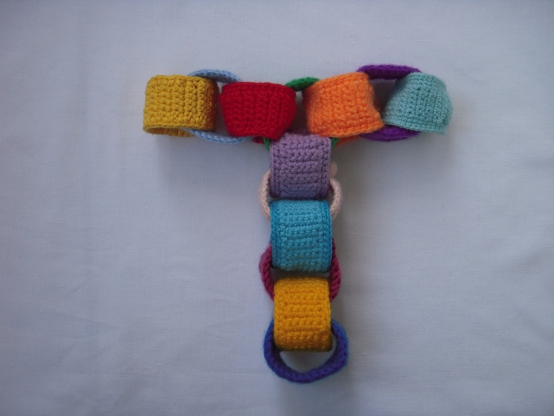 Возможные варианты игры.
Составь букву, слово;
Составь число;
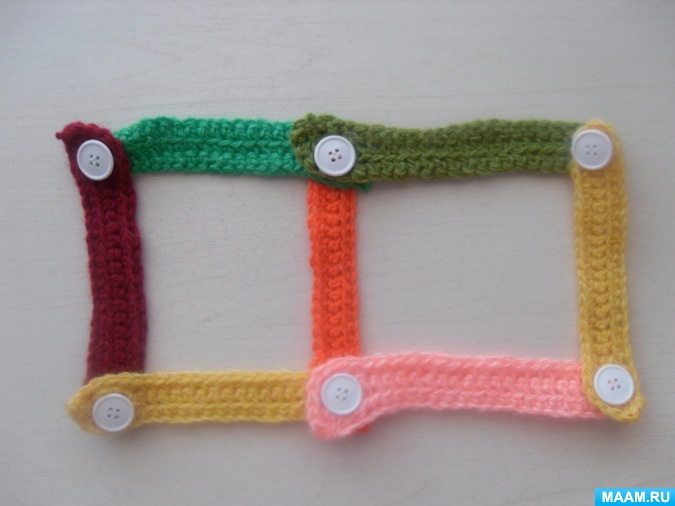 Построй здание;
Сделай животное;
Свободное построение.
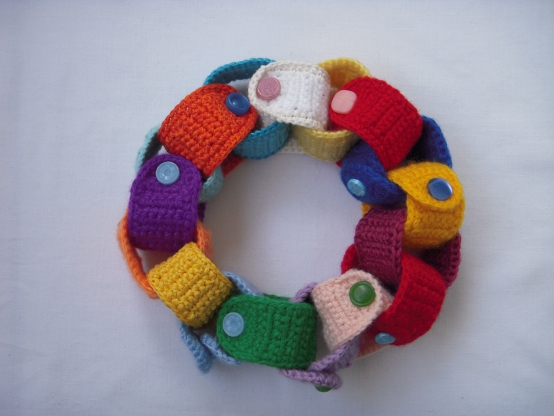 Построй фигуру по заданному цвету;

Построй фигуру по заданному количеству деталей;

Построй по образцу.
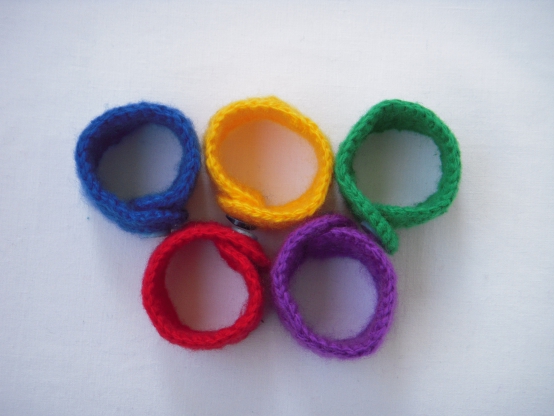 Описание.
Для изготовления конструктора необходимы начальные навыки вязания крючком. С помощью столбиков 
      без накида  вяжется 
            полоска необходимой         
          длины и ширины, затем 






обвязывается по периметру. При обвязке формируется петелька из воздушных петель, на другой конец пришивается пуговица. Деталь готова.
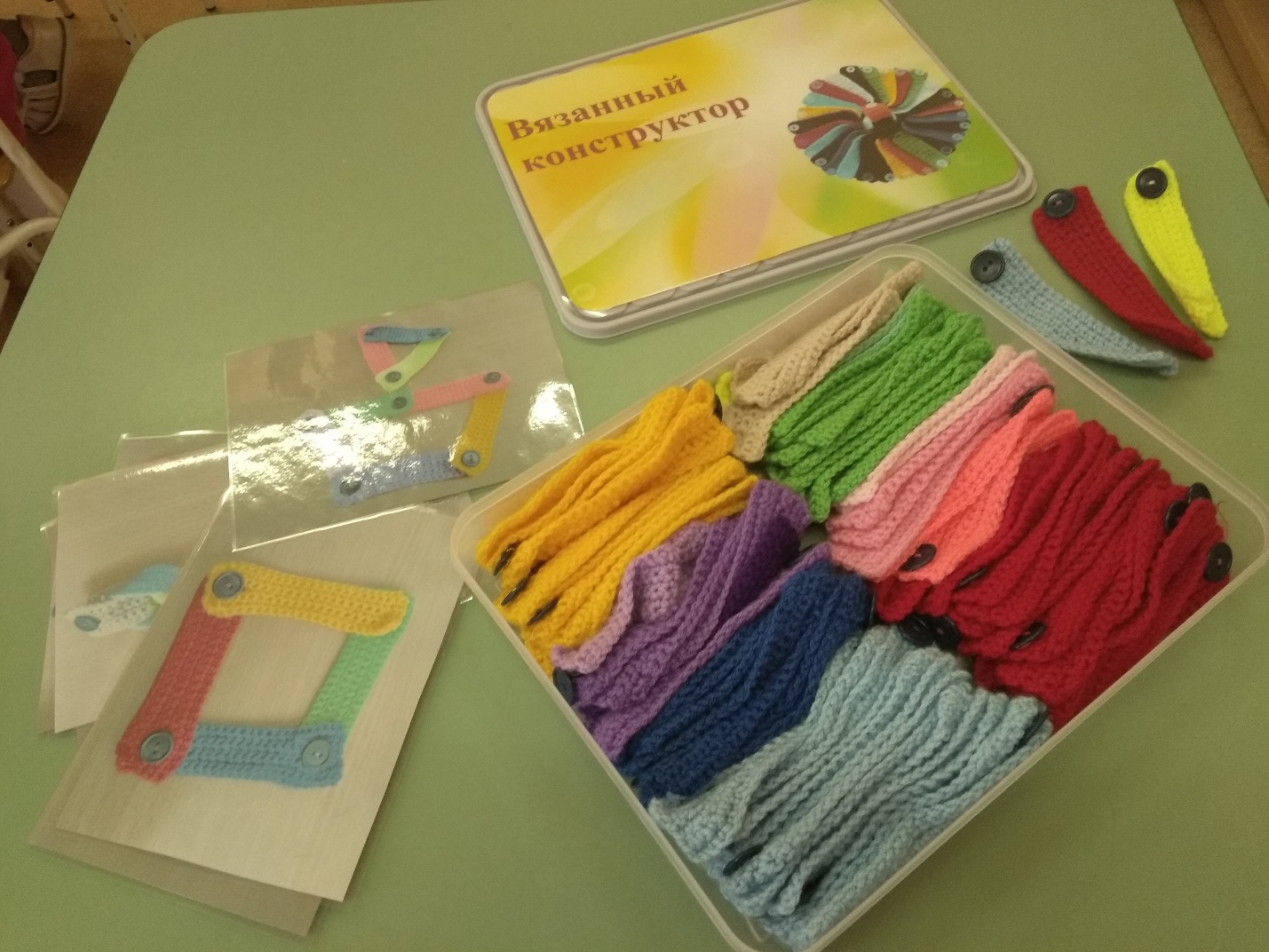 Дети с большим интересом и удовольствием любят играть в эту игру, как девочки, так и мальчики. Они фантазируют, создают свои работы и радуются результату! 
Пофантазируйте и Вы вместе с нами!
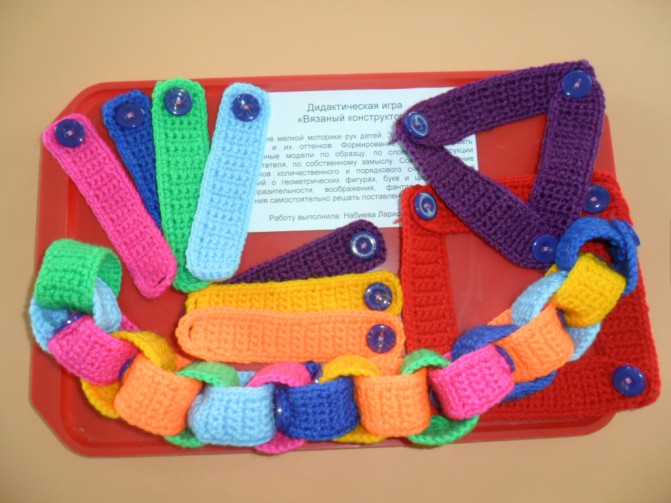 СПАСИБО ЗА ВНИМАНИЕ!
[Speaker Notes: ир]
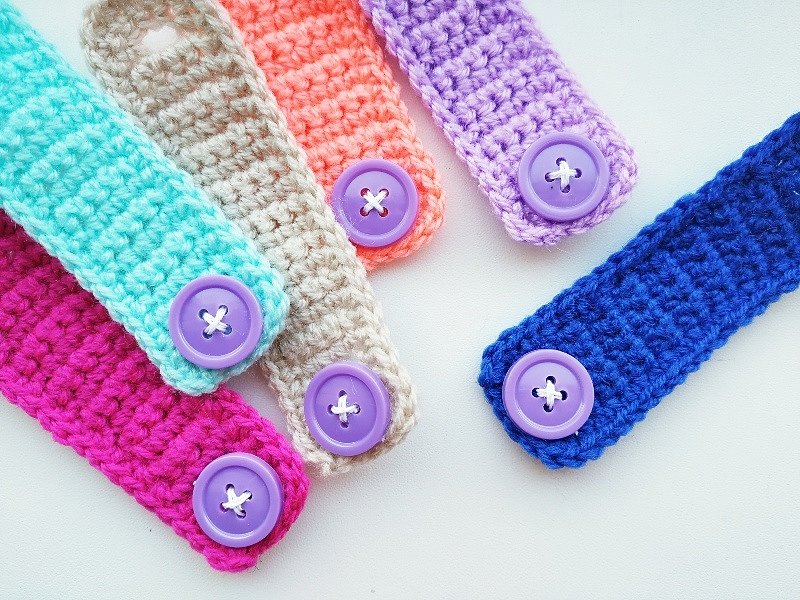 Дидактическая  игра
Вязаный конструктор
[Speaker Notes: мп]